Pomáháme
Přípravy a vyrábění
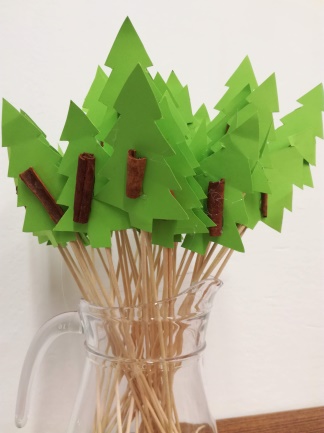 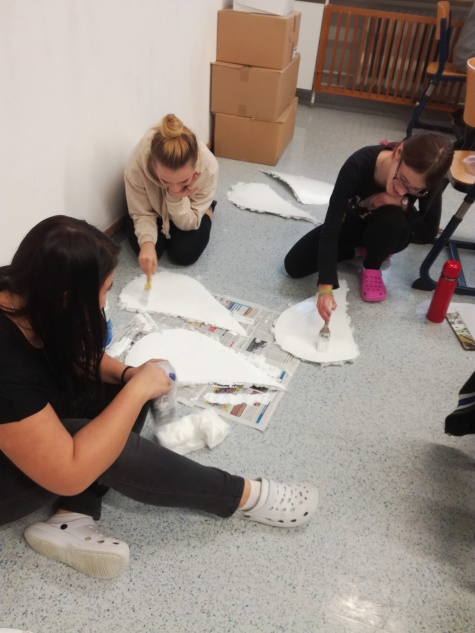 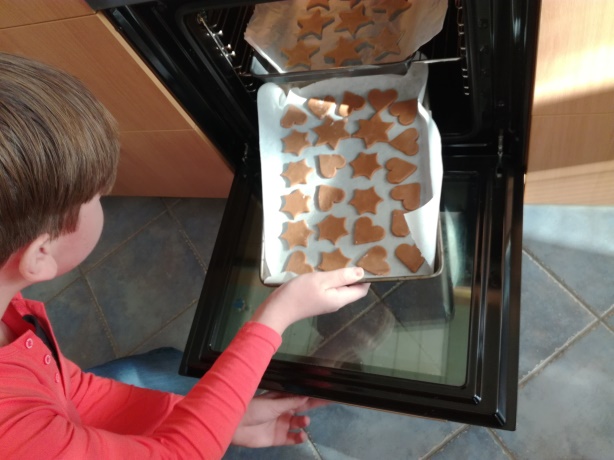 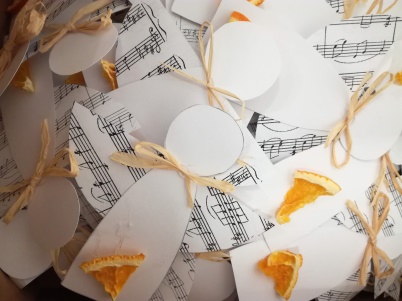 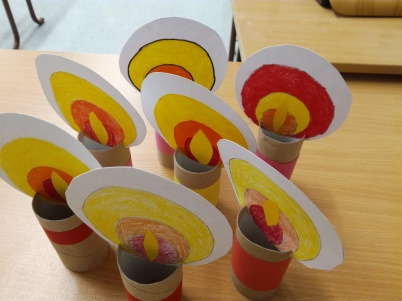 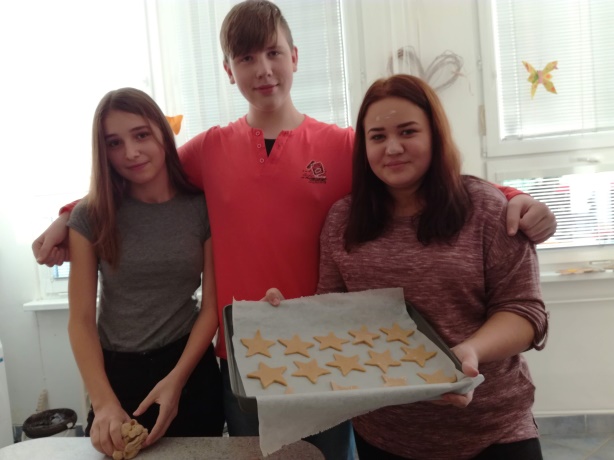 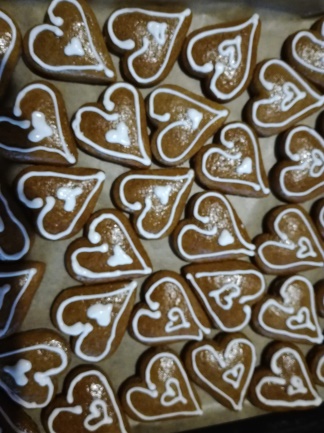 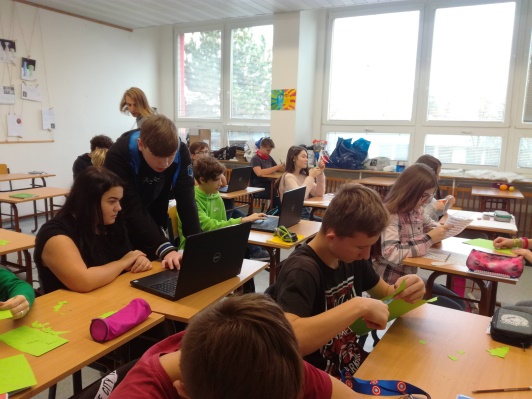 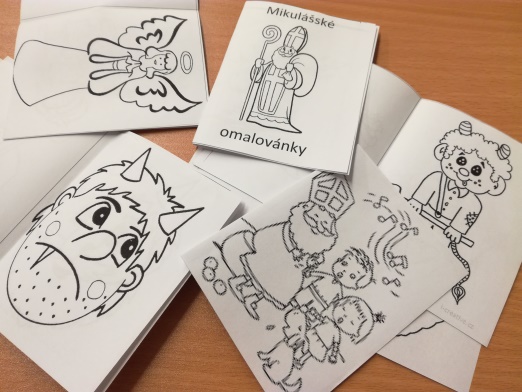 Mikuláš v nemocnici a v domově důchodců
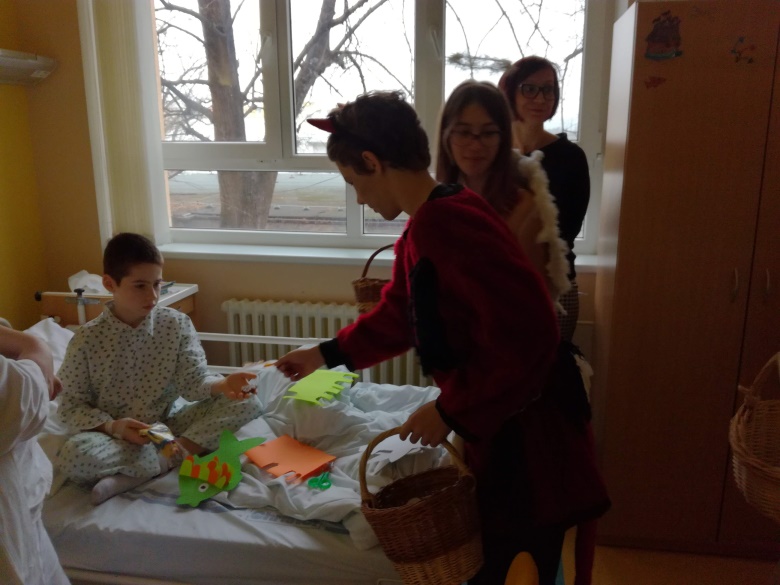 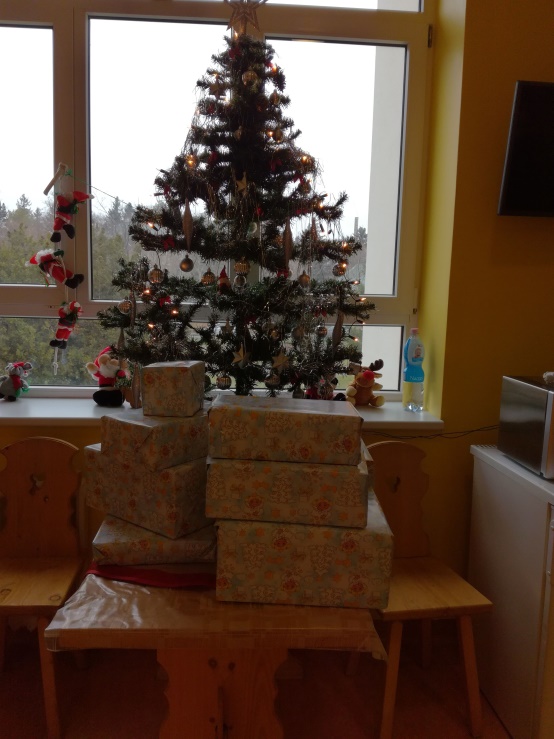 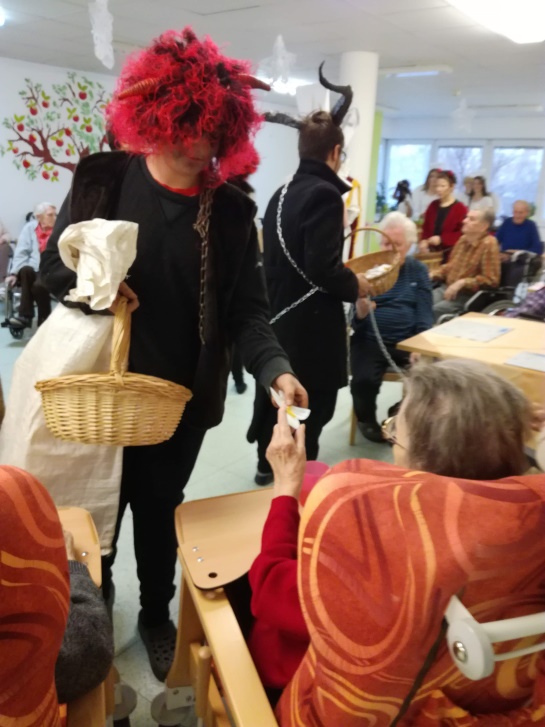 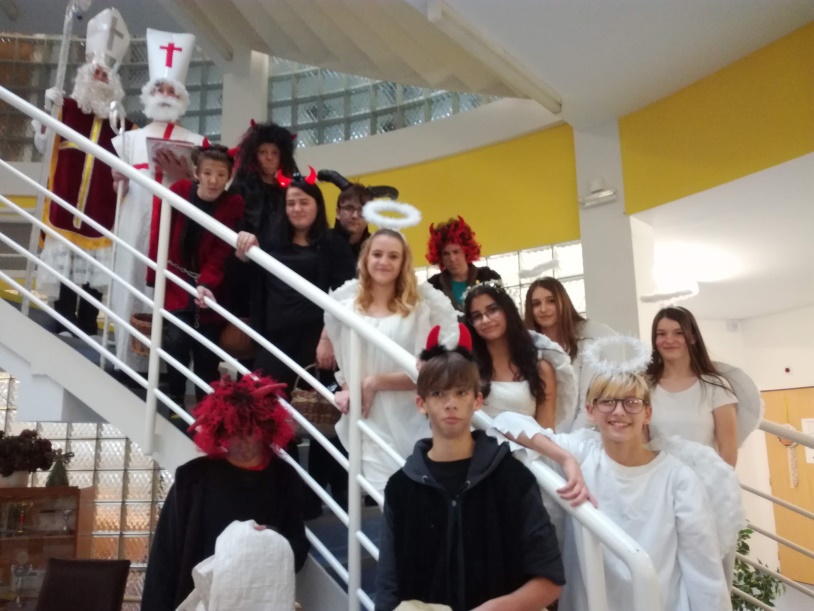 Příjemné dopoledne
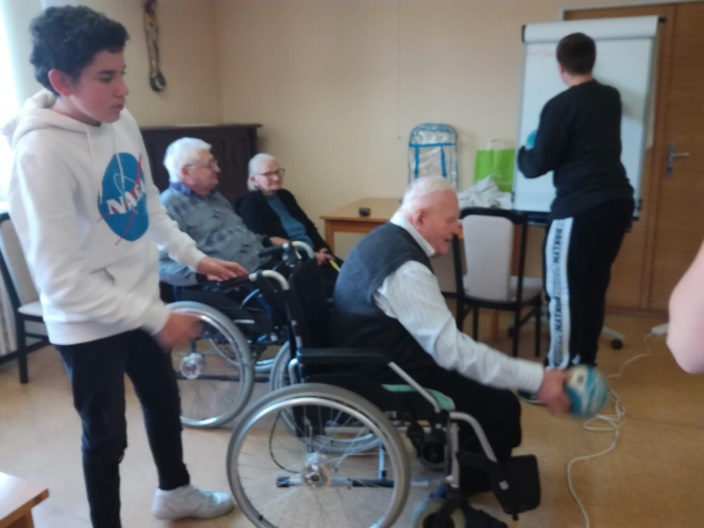 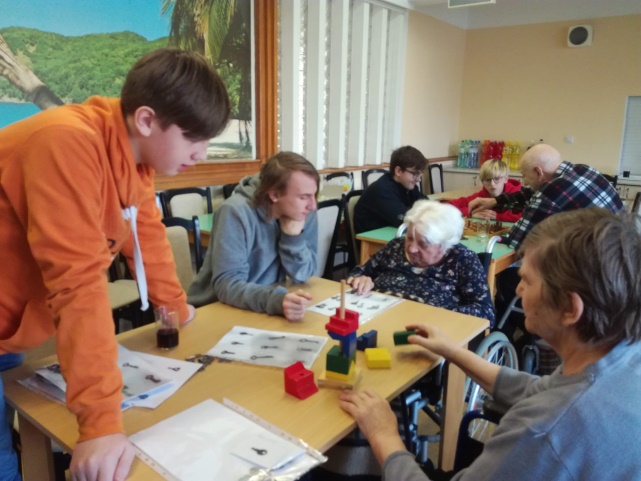 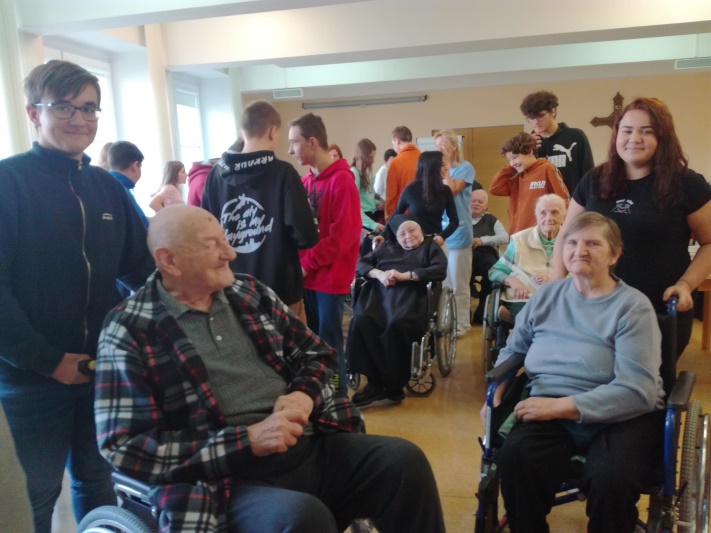 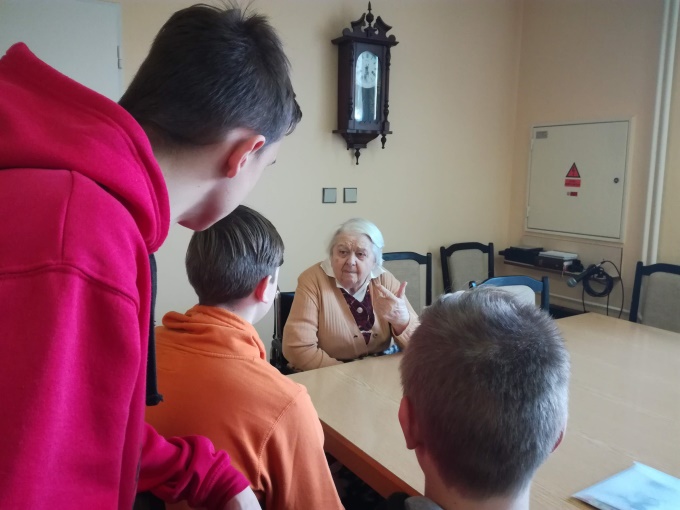 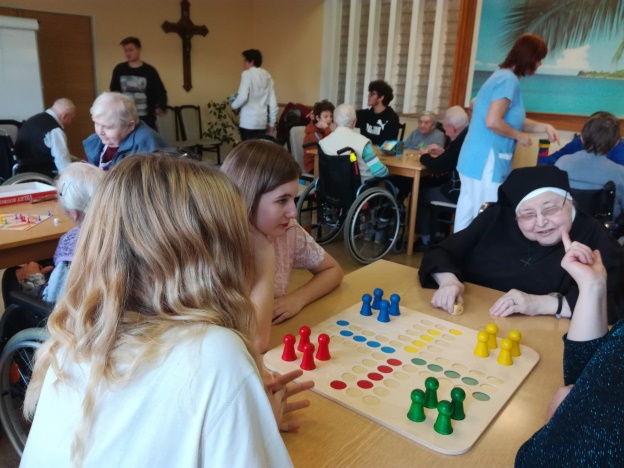 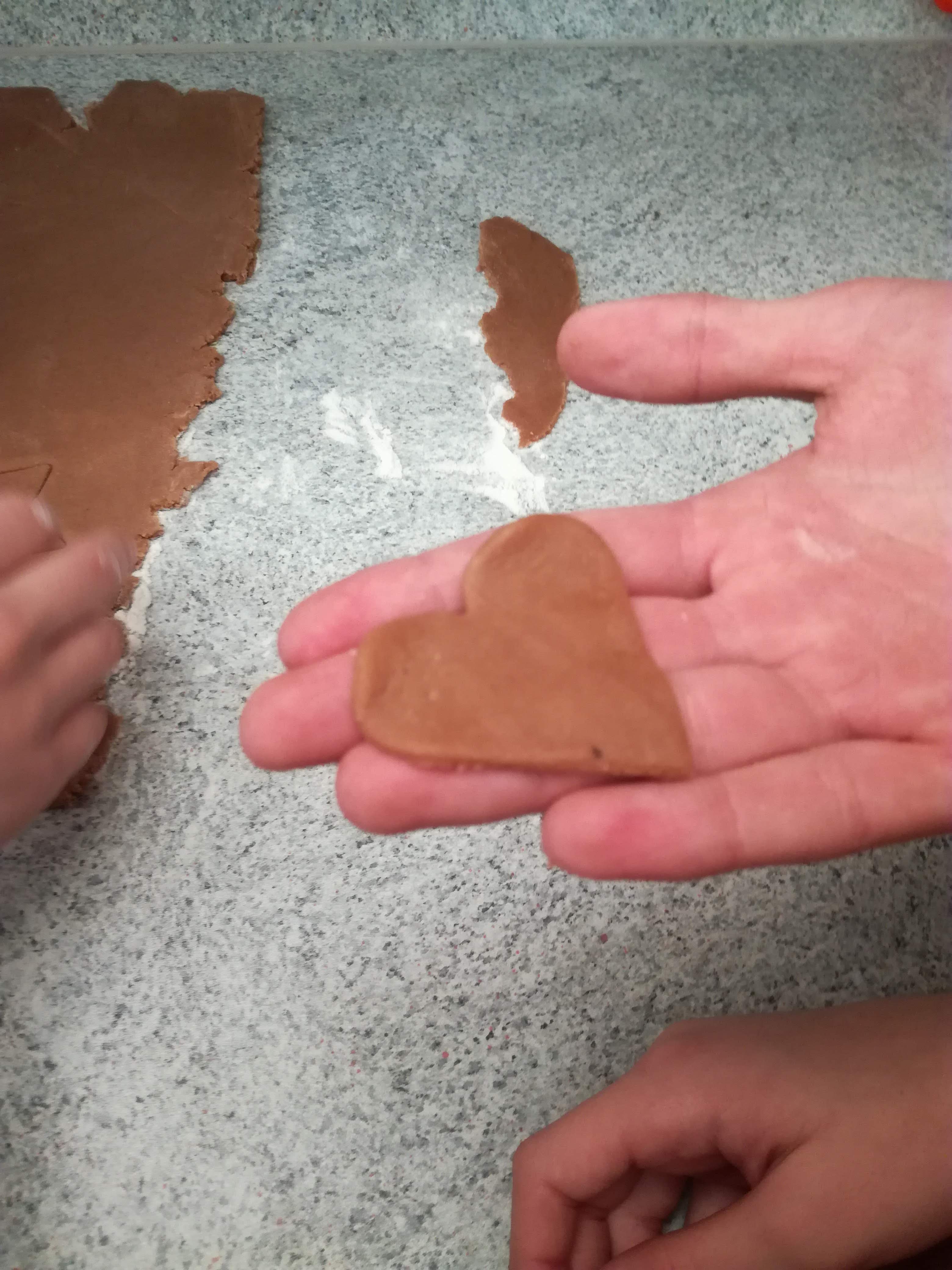 Pomáháme srdcem